به نام خداوند جان و خرد

گرداورنده: امین جوان الماسی

موضوع: سپاه و اٌرگان های داخلی
سپاه پاسداران انقلاب اسلامی سازمانی نظامی است که در نخستین روزهای پس از انقلاب ایران در سال ۱۳۵۷ به دستور سید روح‌الله خمینی (بنیانگذار و رهبر نظام جمهوری اسلامی ایران) تشکیل شد. روح‌الله خمینی در دوم اردیبهشت سال ۱۳۵۸ طی دستوری به شورای انقلاب اسلامی رسماً تأسیس این نهاد را اعلام کرد و شورای انقلاب با تأسیس ستاد فرماندهی کل سپاه پاسداران انقلاب اسلامی، گام اساسی را در جهت سازماندهی این نهاد برداشت. سپاه نهادی نظامی و بازوی مسلح برای پاسداری از منافع نظام جمهوری اسلامی است. نام ایران در آرم سپاه پاسداران وجود ندارد.
آرم اصلی و فعلی سپاه پاستاران:
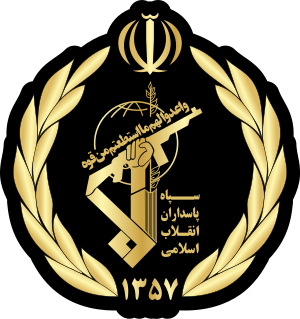 قسمت های مختلف
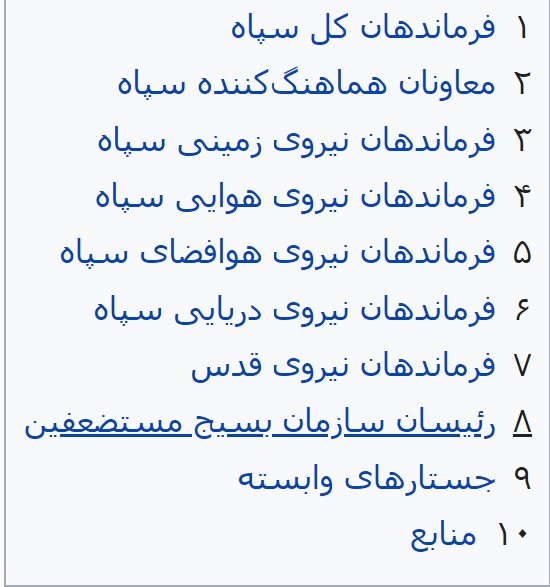 اولین فرماده هماهنگی:
شهید محمد حسین سیف‌اللهی





فرمانده کنونی:
حسین سلامی
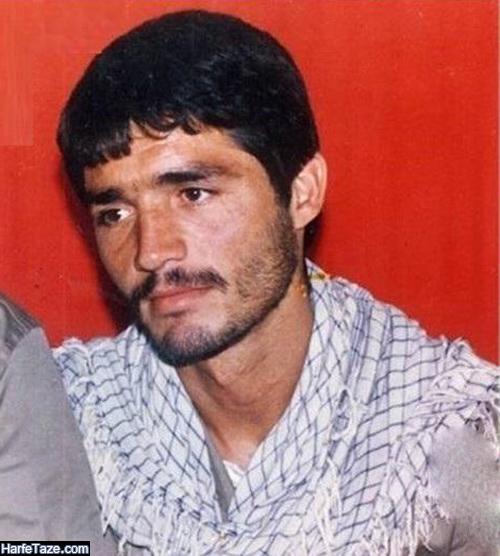 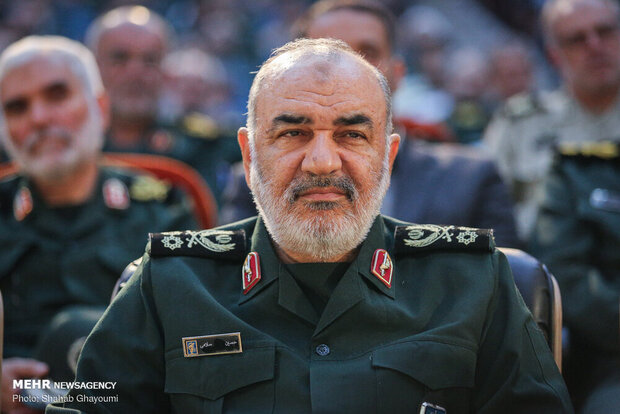 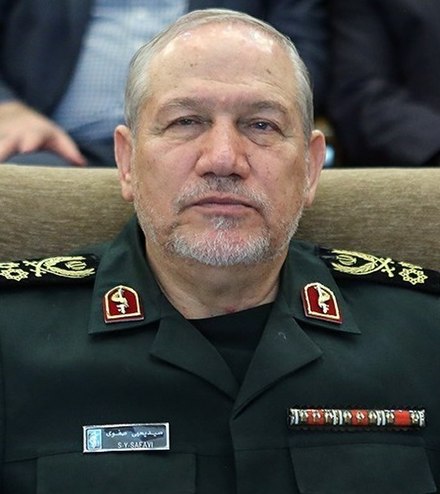 نیروی زمینی سپاه:
اولین فرمانده:
سردارسید یحیی رحیم‌صفوی



فرمانده کنونی:
سردار محمد پاکپور
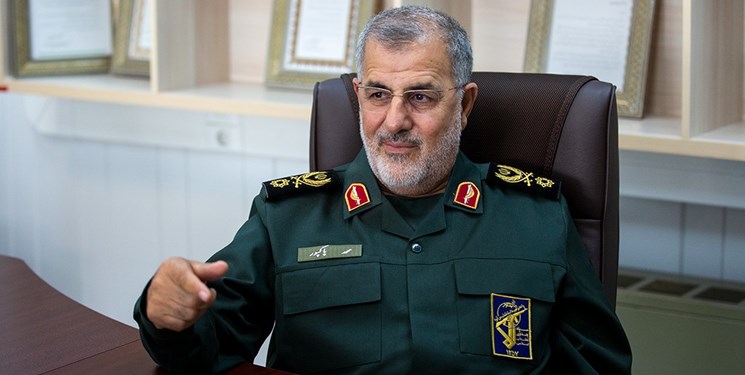 نروی هوایی:
اولین فرمانده:
سردار موسی رفان




فرمانده کنونی:
سردار محمد رضا زاهدی
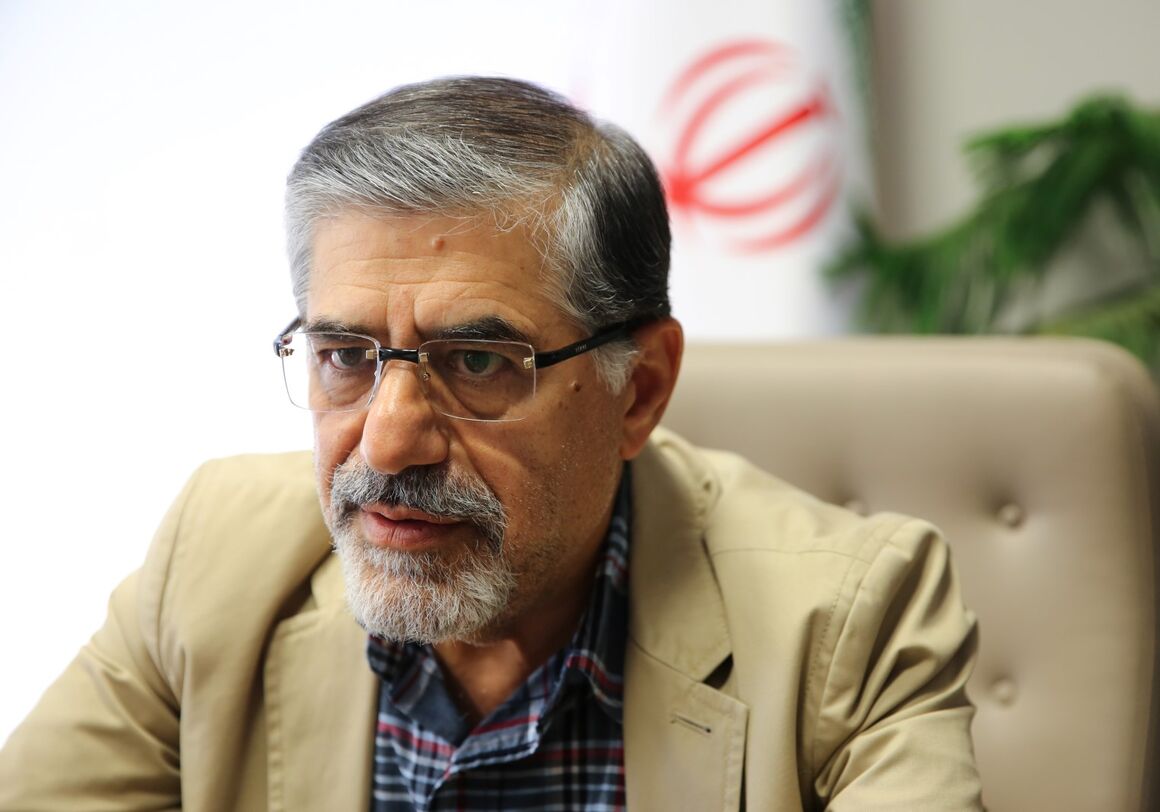 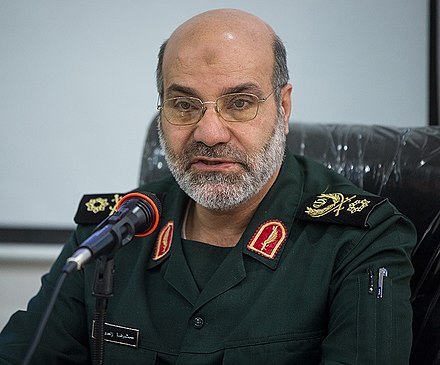 نیروی هوا و فضا: 
فرمانده کنونی
سردار امیر علی حاجی زاده
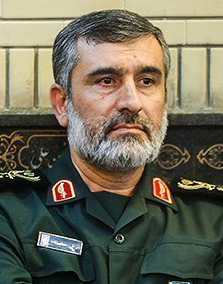 نیروی دریایی: 
اولین فرمانده
حسین علایی




فرمانده کنونی
علیرضا تنگسیری
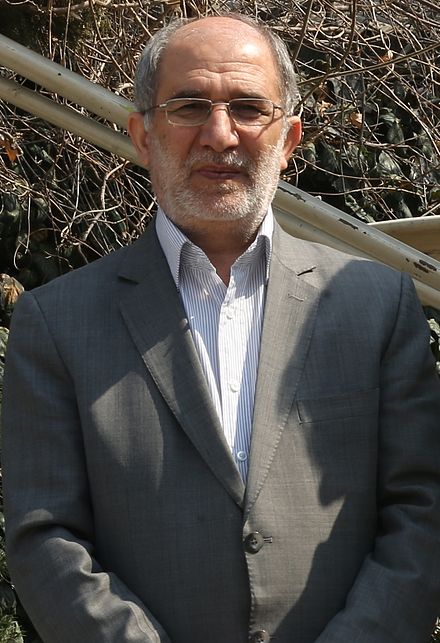 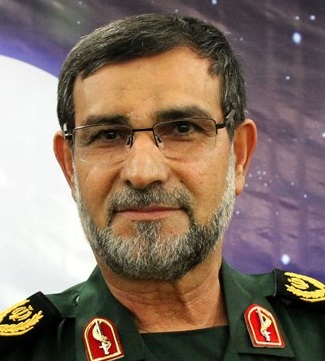 فرمانده نیروی قدس 
اولین
سردار احمد وحیدی


دومین
شهید قاسم سلیمانی



کنونی
سردار قاآنی
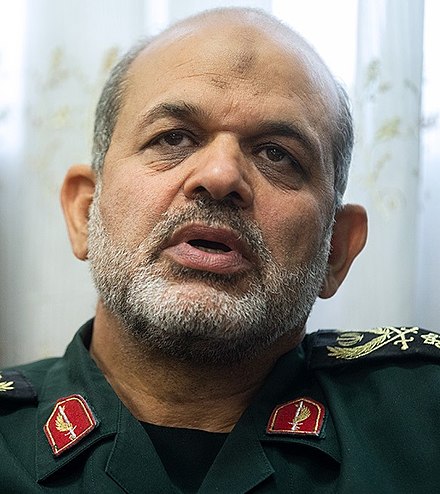 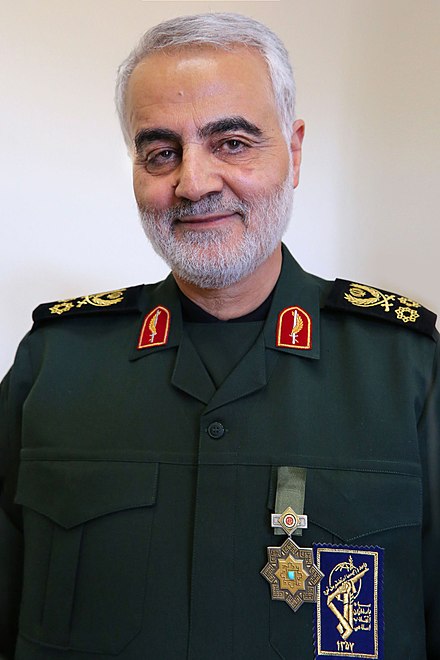 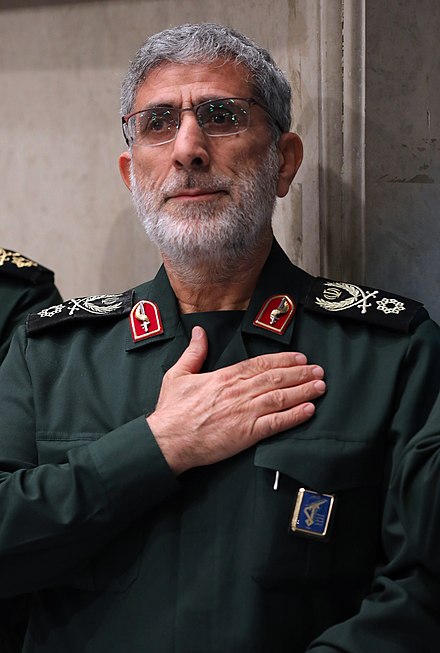 کله رسته های فرماندهی:
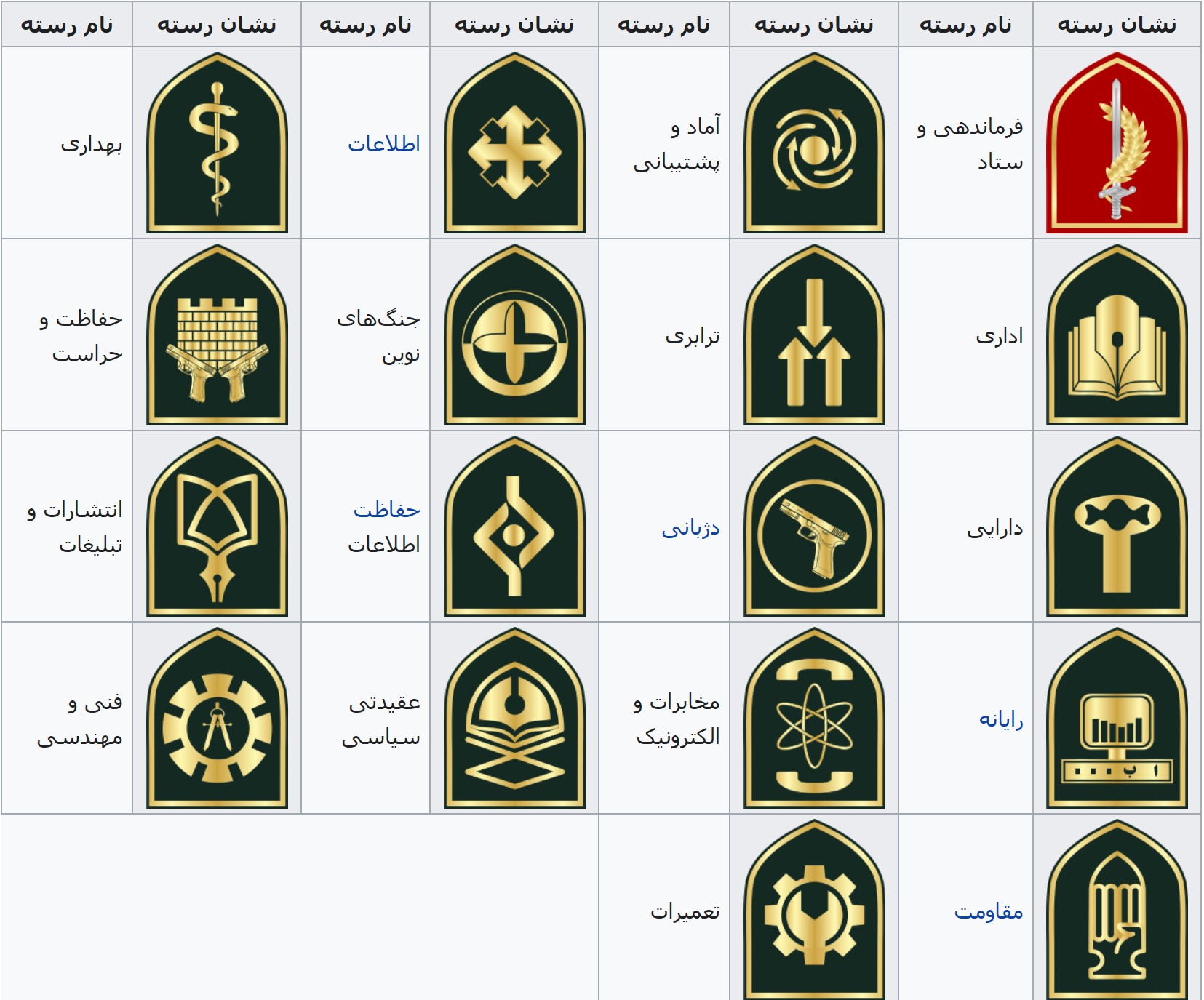 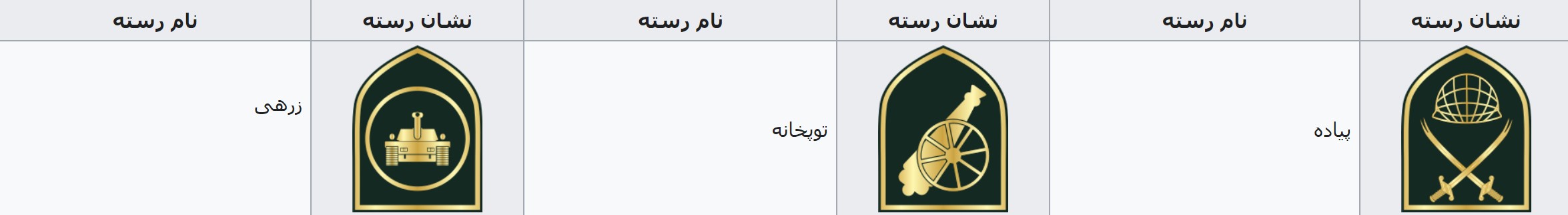 رسته های نیروی زمینی:



رسته های نیروی دریایی:
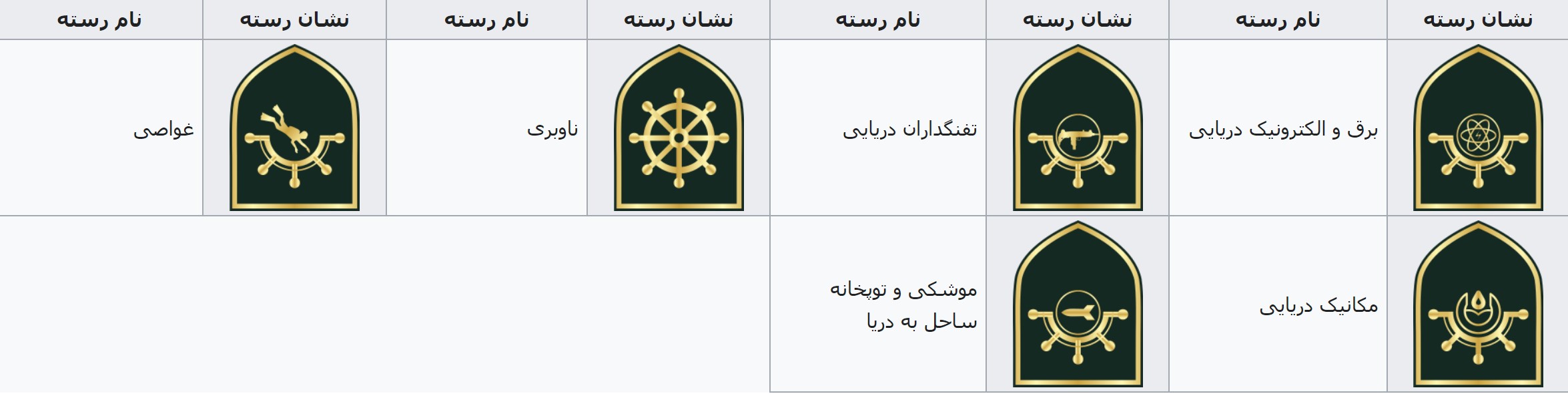 رسته های نیروی هوا و فضا:
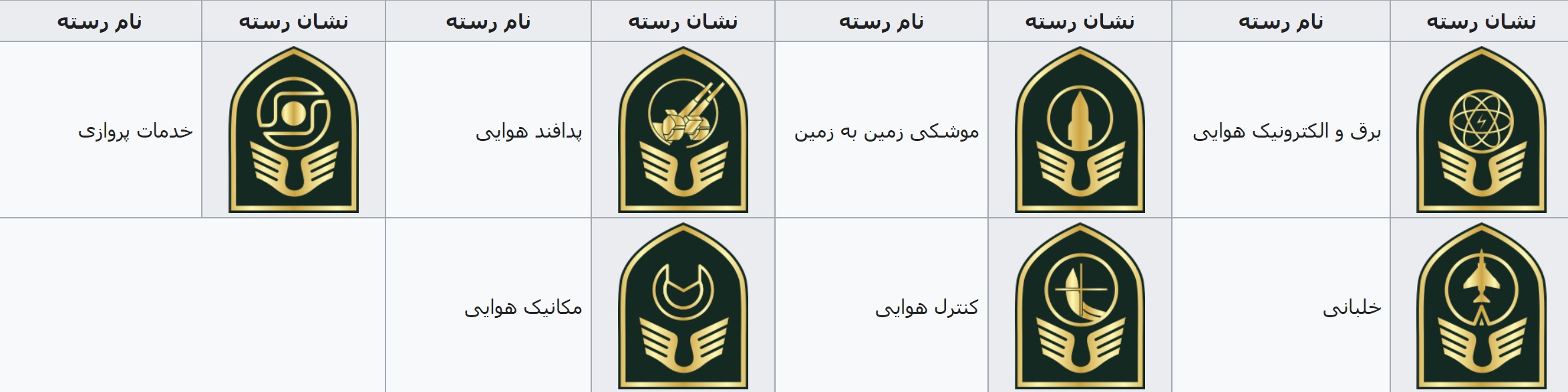 درجات سپاه:
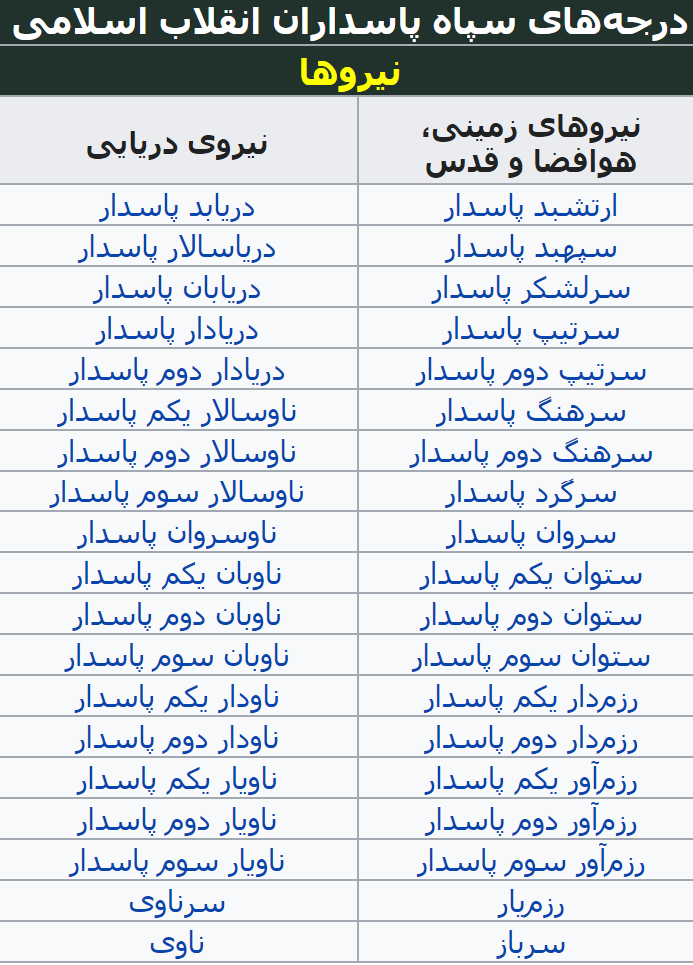 پرچم سپاه:
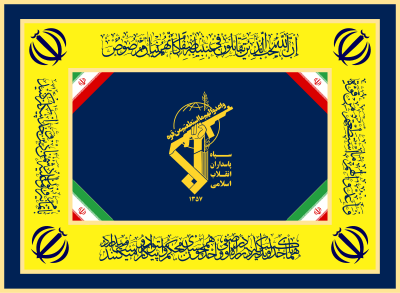 نام سپاه هر شهر:
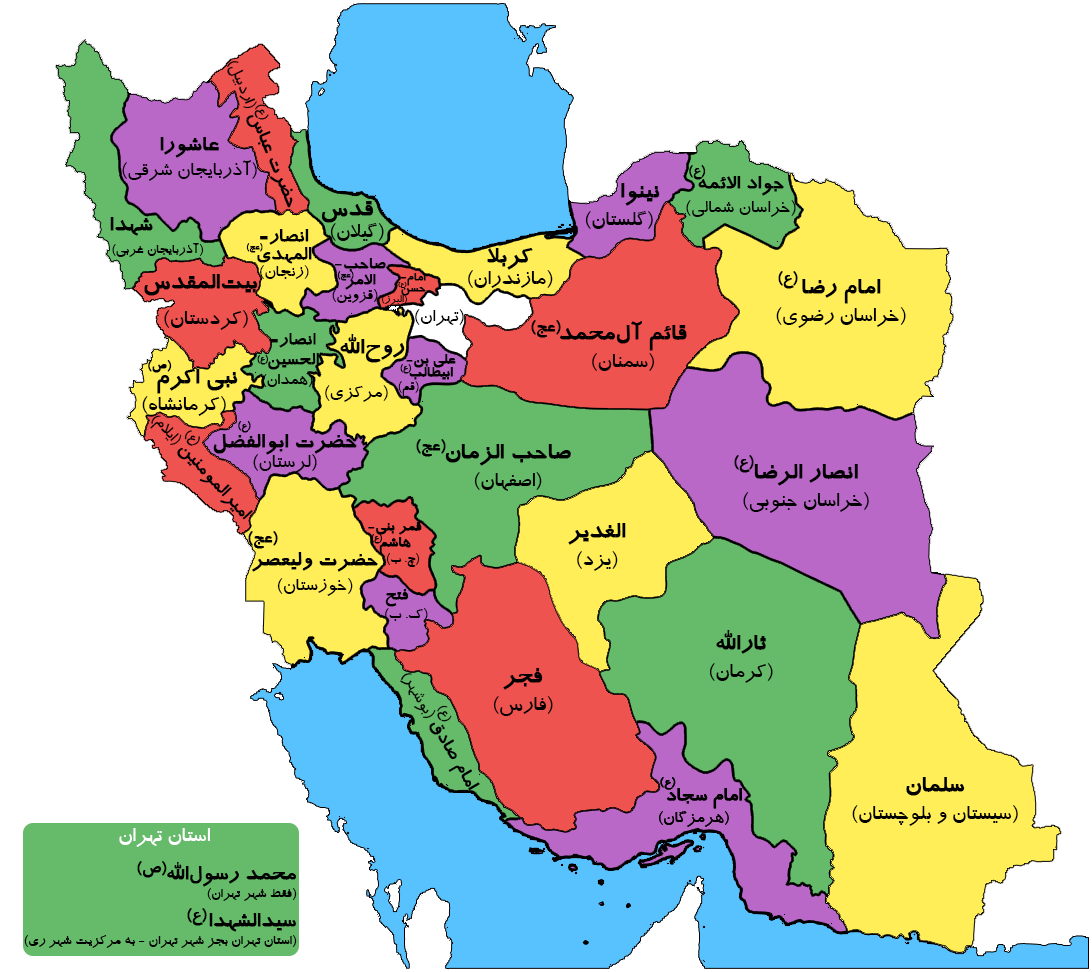 پایان

گرداورنده:

امین جوان الماسی